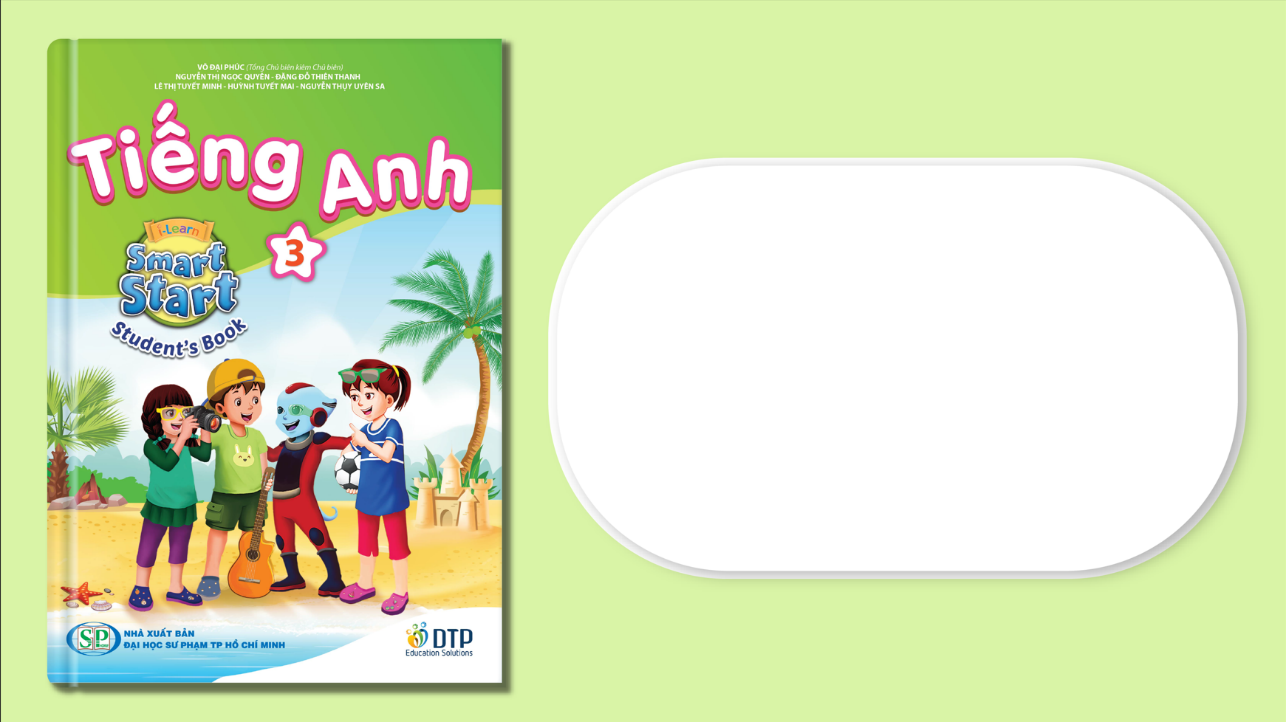 Unit 8: Food
Lesson 2.1
Page 113
Lesson Outline
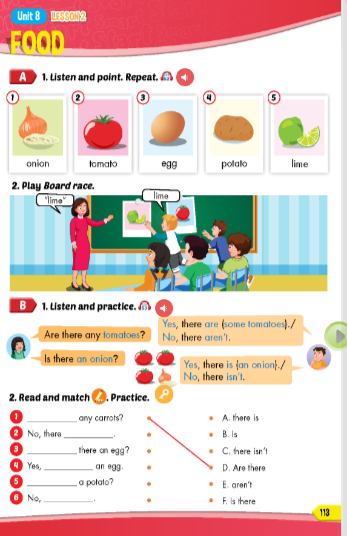 Warm-up
Vocabulary
Structure
Consolidation
Wrap-up
Objectives
By the end of this lesson, students will be able to…

Vocabulary: learn and practice onion, tomato, egg, potato, lime
Structure: learn and practice
Are there any…? 
- Yes, there are (some…) / No, there aren’t.
Is there…?
- Yes, there is (a/an…) / No, there isn’t.
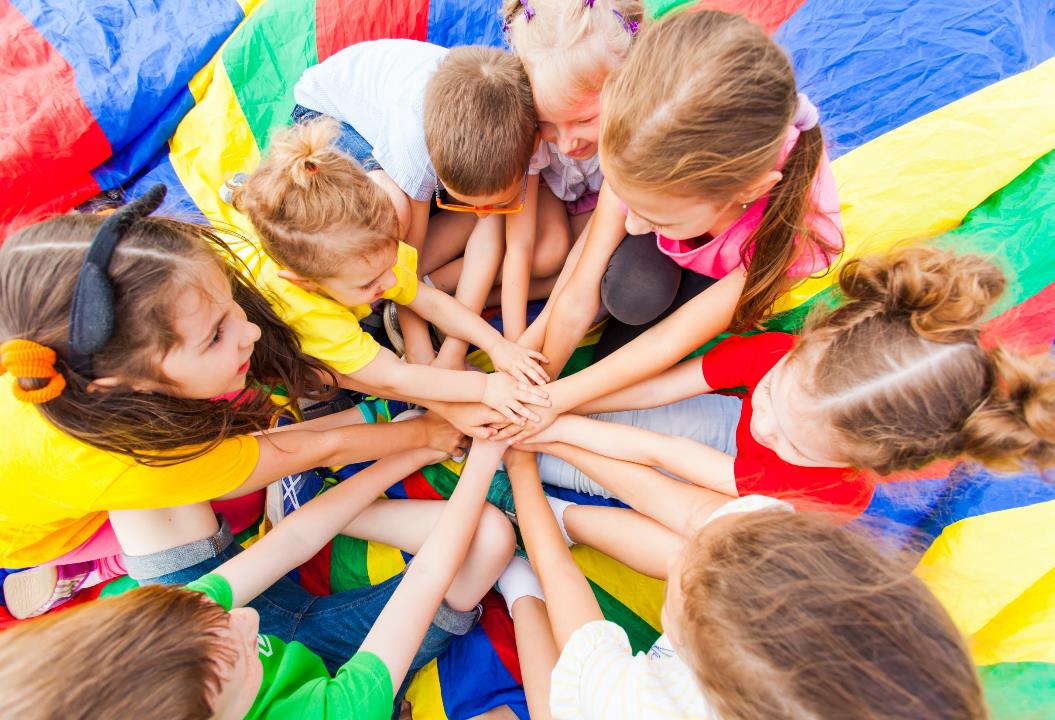 WARM UP
2
1
3
2
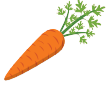 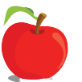 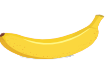 6
4
5
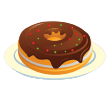 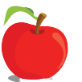 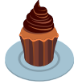 7
8
9
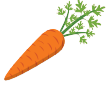 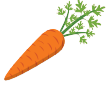 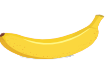 11
10
12
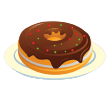 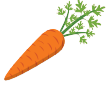 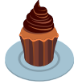 It’s time to learn …
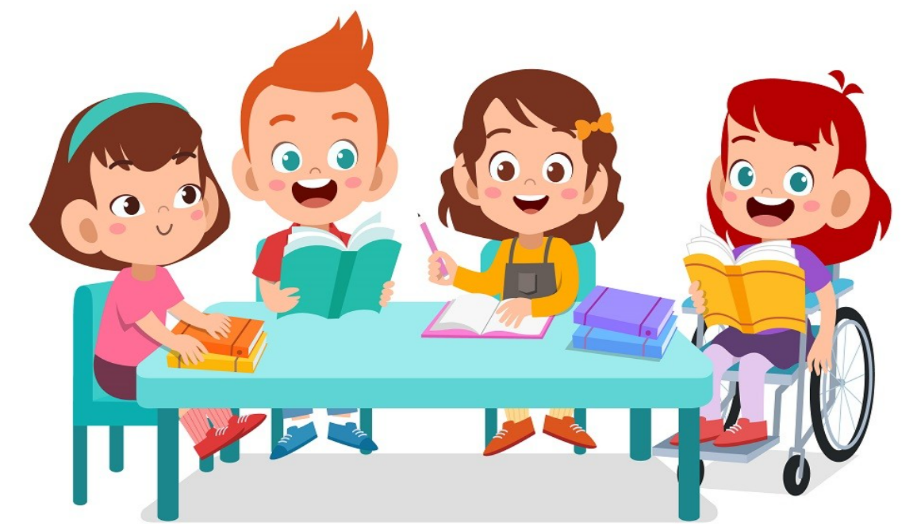 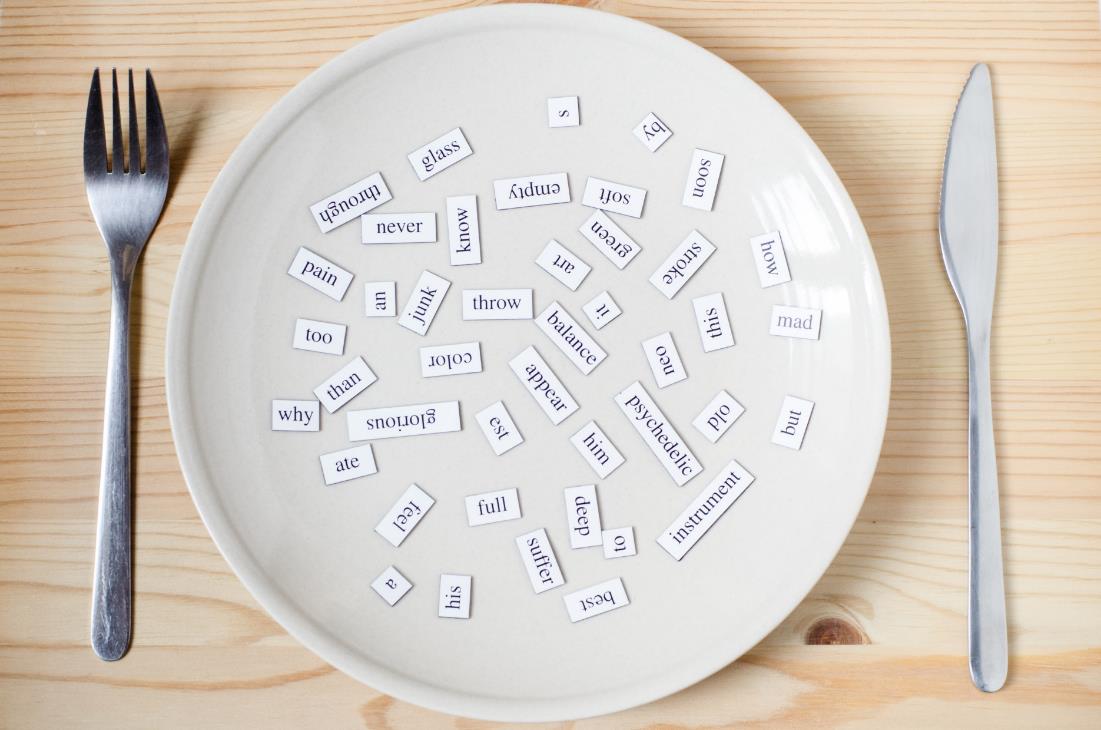 New words
onion, tomato, egg, potato, lime
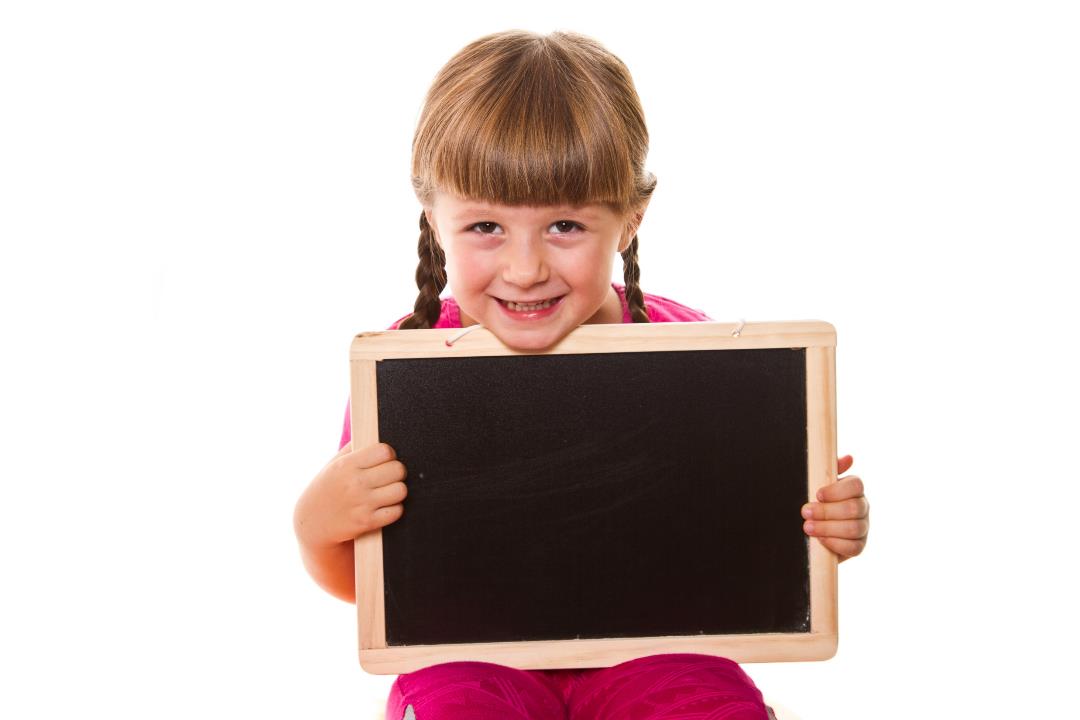 Presentation
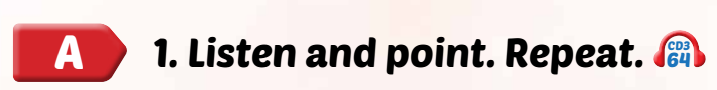 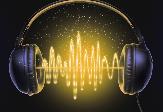 Click each word to hear the sound.
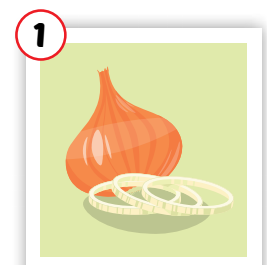 onion
/ˈʌnjən/
củ hành tây
[Speaker Notes: Click chữ nghe đọc]
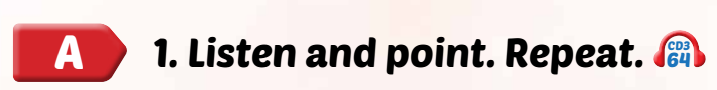 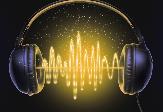 Click each word to hear the sound.
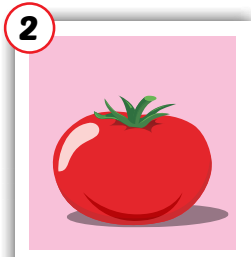 tomato
/təˈmeɪtəʊ/
cà chua
[Speaker Notes: Click chữ nghe đọc]
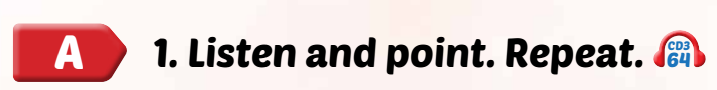 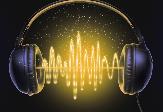 Click each word to hear the sound.
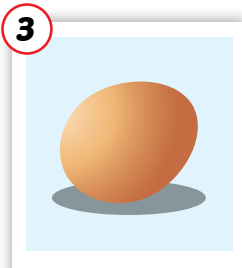 egg
/eɡ/
trứng
[Speaker Notes: Click chữ nghe đọc]
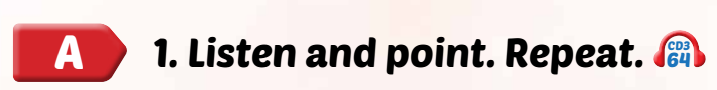 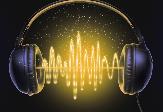 Click each word to hear the sound.
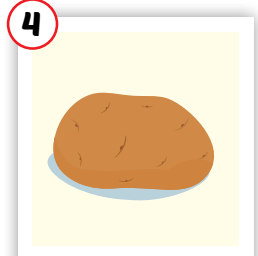 potato
/pəˈteɪtəʊ/
khoai tây
[Speaker Notes: Click chữ nghe đọc]
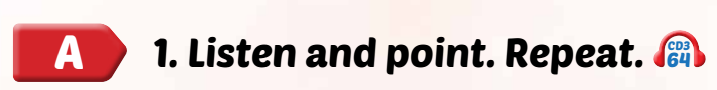 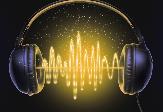 Click each word to hear the sound.
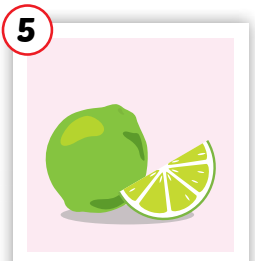 lime
/laɪm/
quả chanh(xanh)
[Speaker Notes: Click chữ nghe đọc]
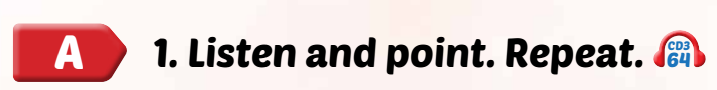 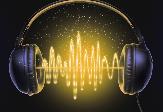 Click each word to hear the sound.
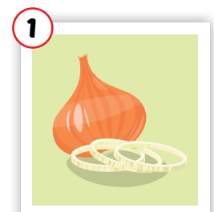 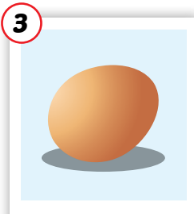 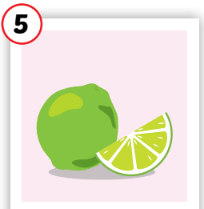 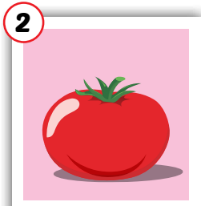 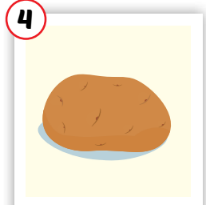 lime
tomato
egg
potato
onion
/ˈʌnjən/
củ hành tây
/laɪm/
quả chanh(xanh)
/təˈmeɪtəʊ/
cà chua
/eɡ/
trứng
/pəˈteɪtəʊ/
khoai tây
[Speaker Notes: Click chữ nghe đọc]
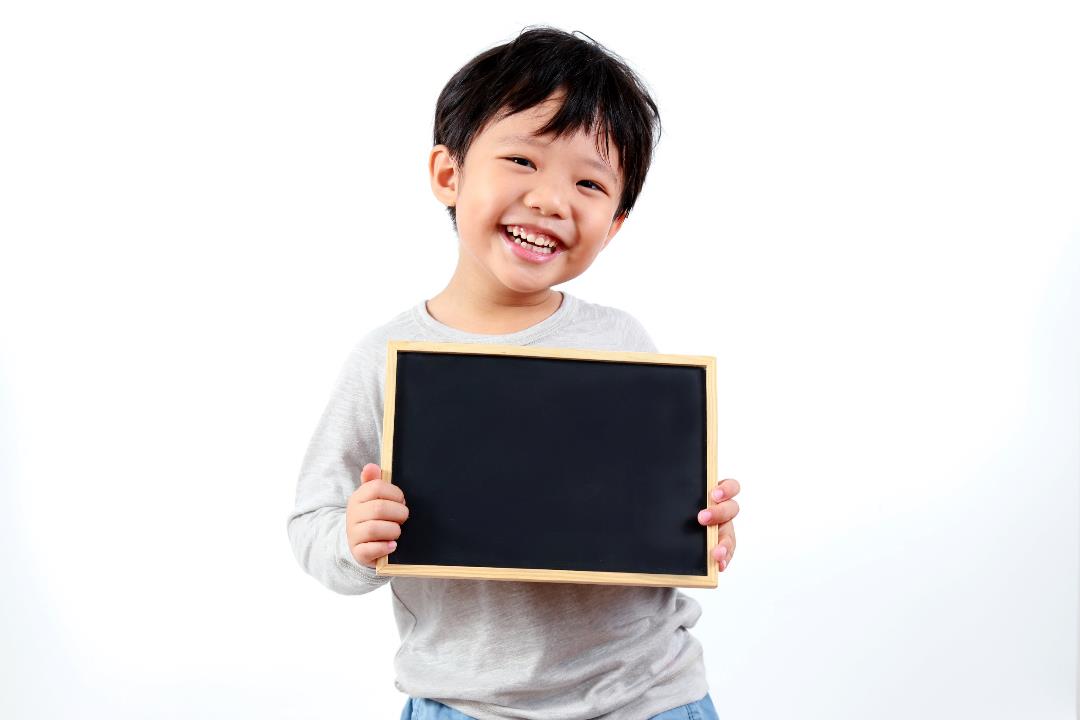 Practice
Sound here
Listen and choose the correct picture
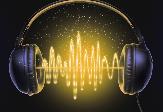 Click each number to check the answer.
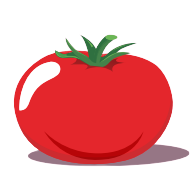 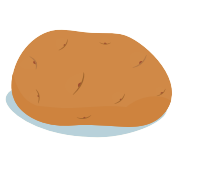 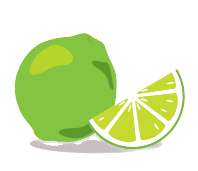 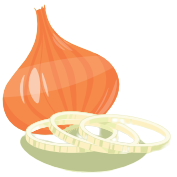 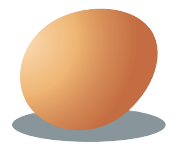 5
4
1
2
3
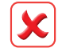 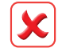 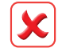 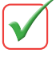 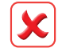 [Speaker Notes: Click vào hình headphone để nghe âm thanh. click vào số để thấy trả lời đúng]
Sound here
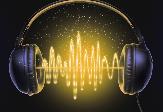 Listen and choose the correct picture
Click each number to check the answer.
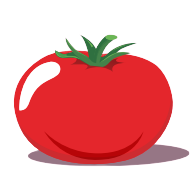 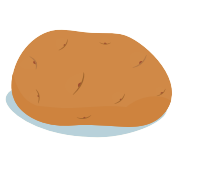 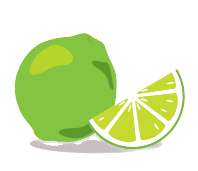 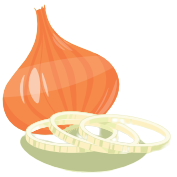 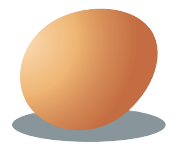 5
4
1
2
3
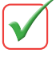 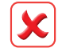 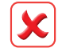 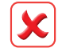 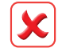 [Speaker Notes: Click vào hình headphone để nghe âm thanh. click vào số để thấy trả lời đúng]
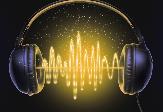 Sound here
Listen and choose the correct picture
Click each number to check the answer.
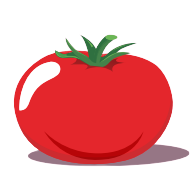 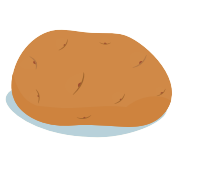 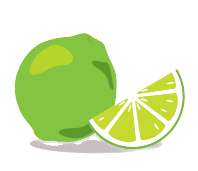 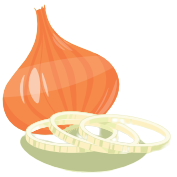 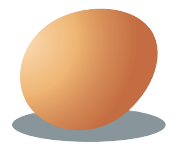 5
4
1
2
3
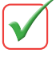 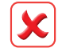 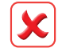 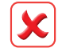 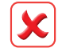 [Speaker Notes: Click vào hình headphone để nghe âm thanh. click vào số để thấy trả lời đúng]
Sound here
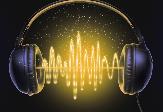 Listen and choose the correct picture
Click each number to check the answer.
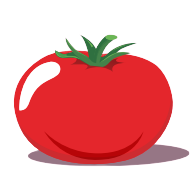 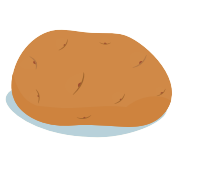 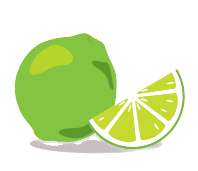 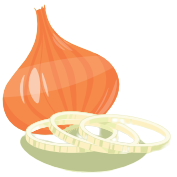 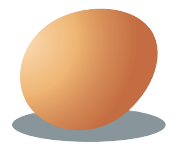 5
4
1
2
3
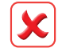 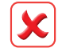 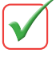 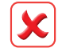 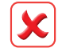 [Speaker Notes: Click vào hình headphone để nghe âm thanh. click vào số để thấy trả lời đúng]
Sound here
Listen and choose the correct picture
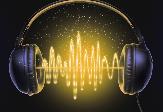 Click each number to check the answer.
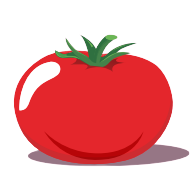 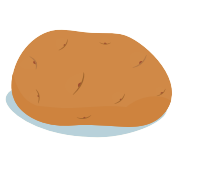 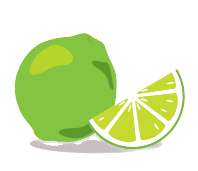 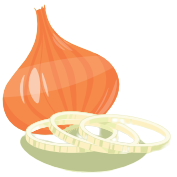 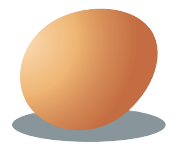 5
4
1
2
3
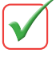 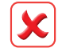 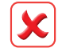 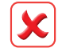 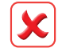 [Speaker Notes: Click vào hình headphone để nghe âm thanh. click vào số để thấy trả lời đúng]
Sound here
Listen and write
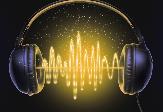 p_t_to
potato
Sound here
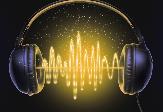 Listen and write
e_ _
egg
[Speaker Notes: Click vào hình headphone để nghe âm thanh]
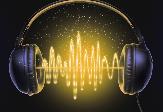 Sound here
Listen and write
_om_to
tomato
[Speaker Notes: Click vào hình headphone để nghe âm thanh]
Sound here
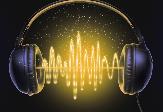 Listen and write
o_io_
onion
Sound here
Listen and write
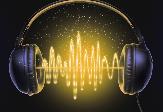 l_m_
lime
[Speaker Notes: Click vào hình headphone để nghe âm thanh]
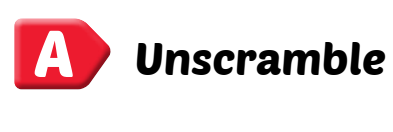 Workbook page 80
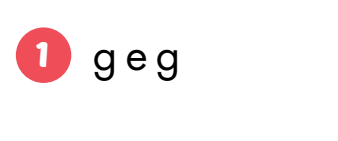 egg
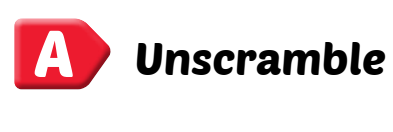 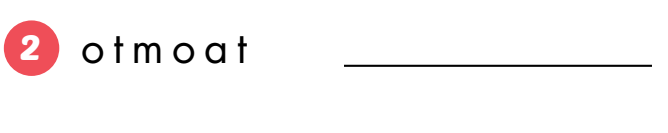 tomato
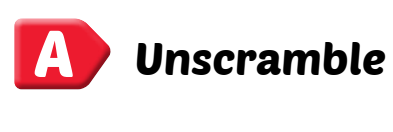 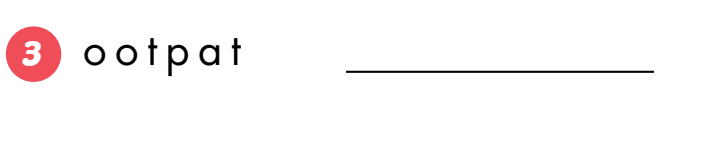 potato
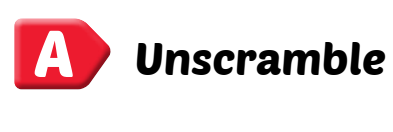 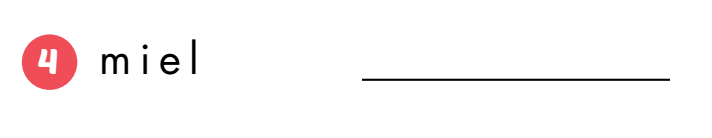 lime
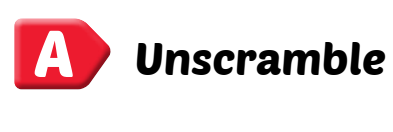 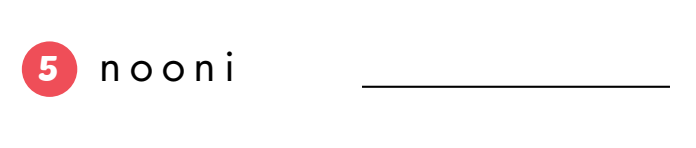 onion
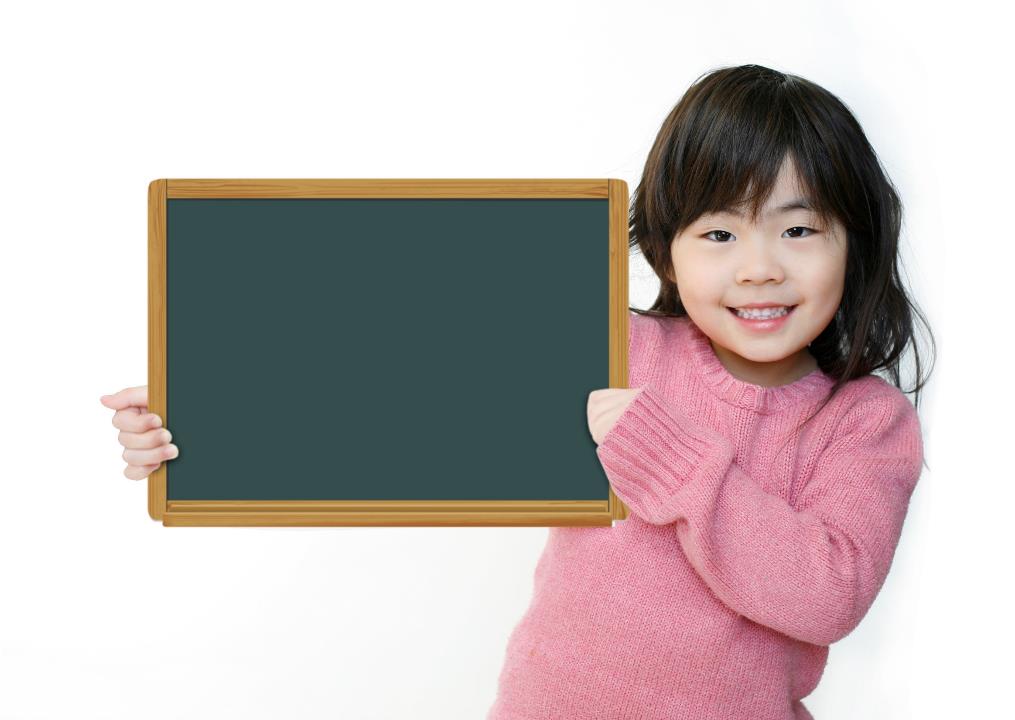 Early Production
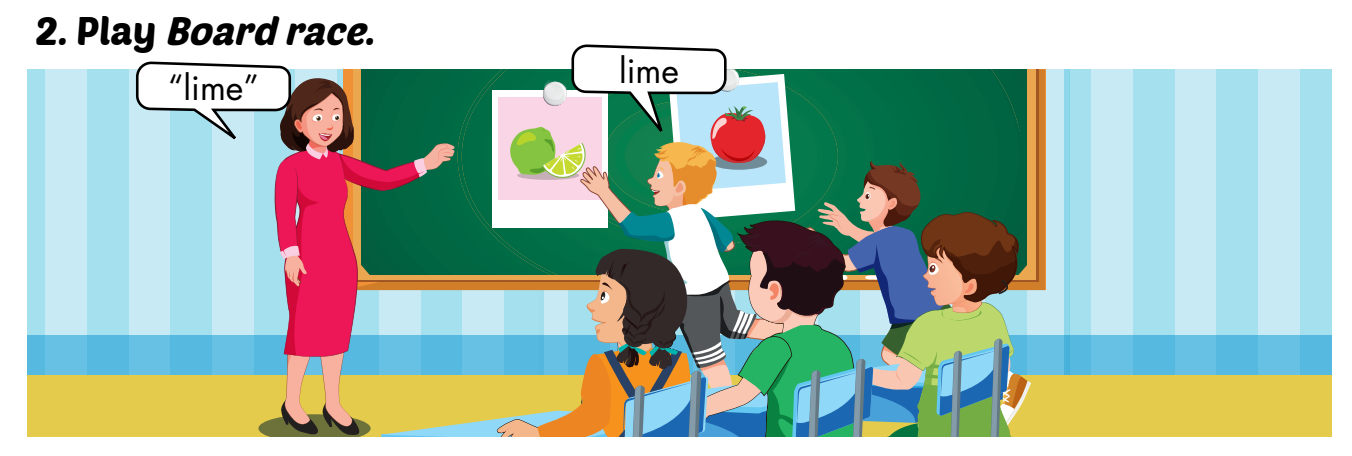 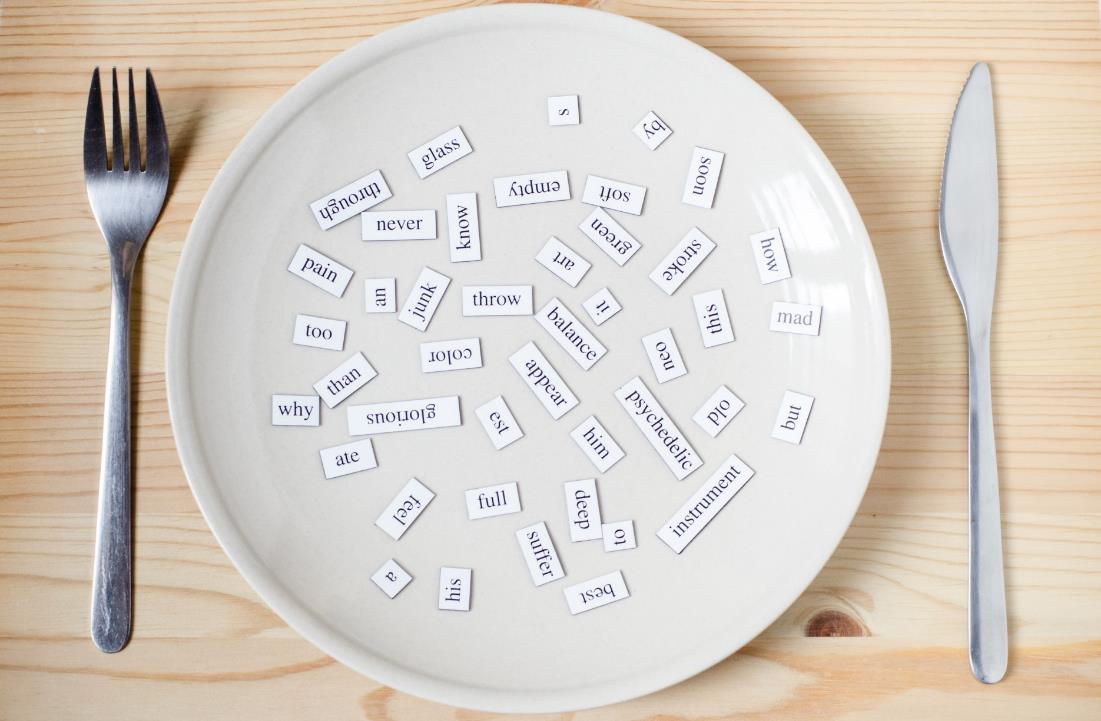 Structures
Are there any…? 
- Yes, there are (some…)/ No, there aren’t.
Is there…?
- Yes, there is (a/an…)/No, there isn’t.
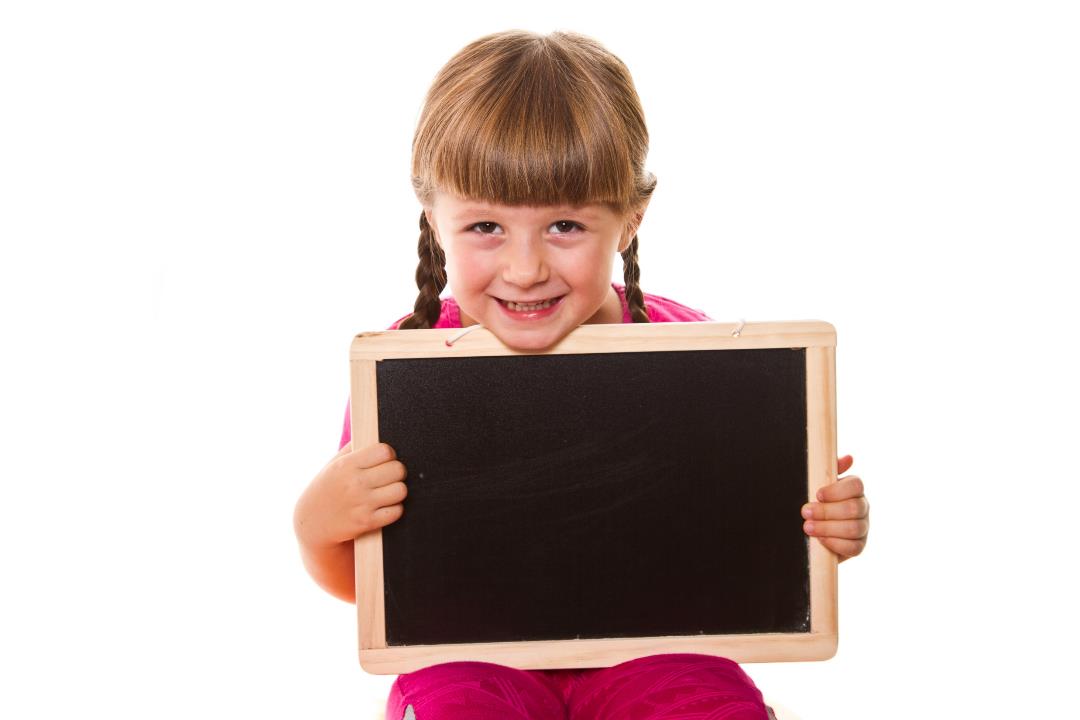 Presentation
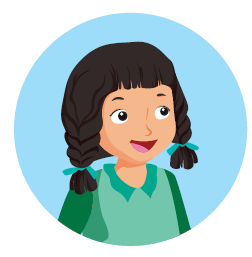 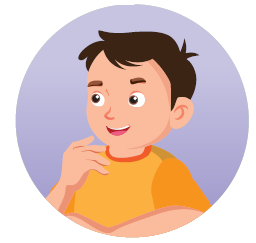 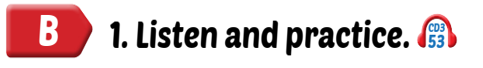 Click on each sentence to listen
- Yes, there are (some tomatoes)
- No, there aren’t.
Are there any tomatoes?
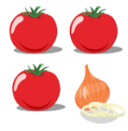 - Yes, there is (an onion).
- No, there isn’t.
Is there an onion?
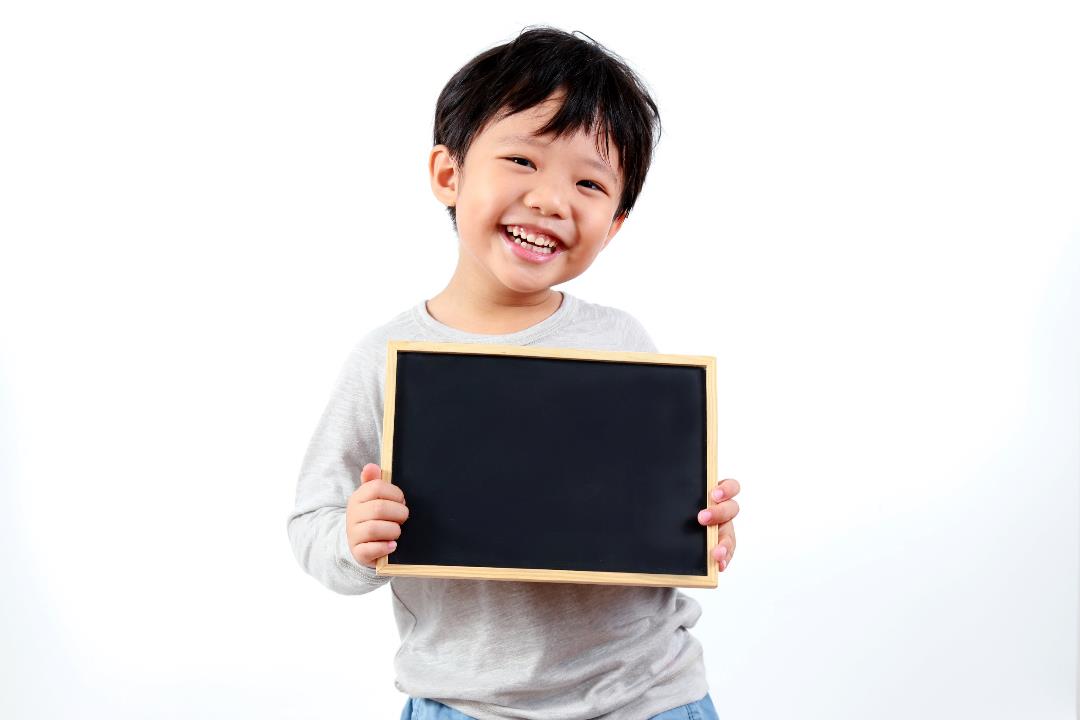 Practice
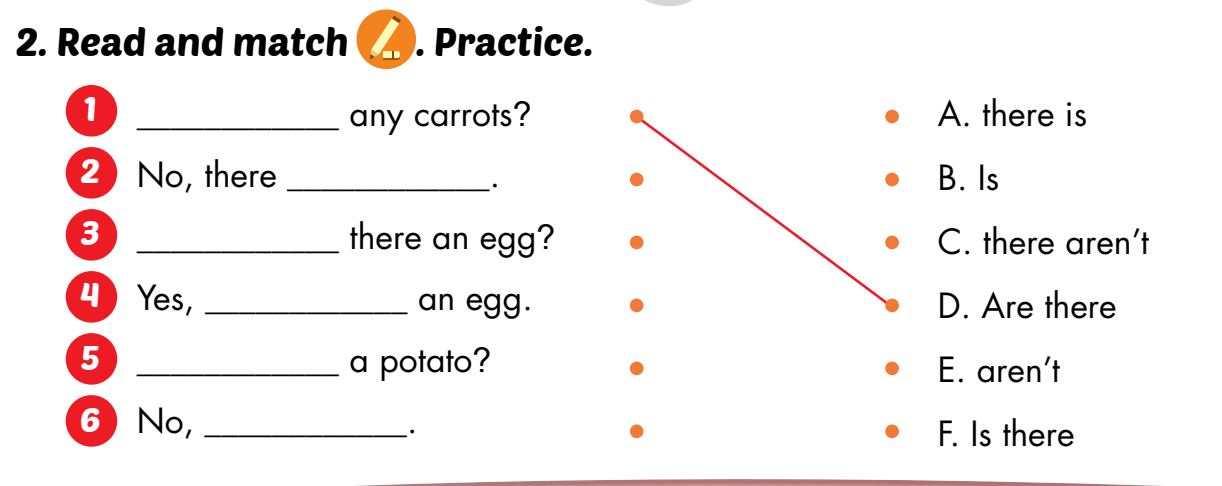 Workbook page 81
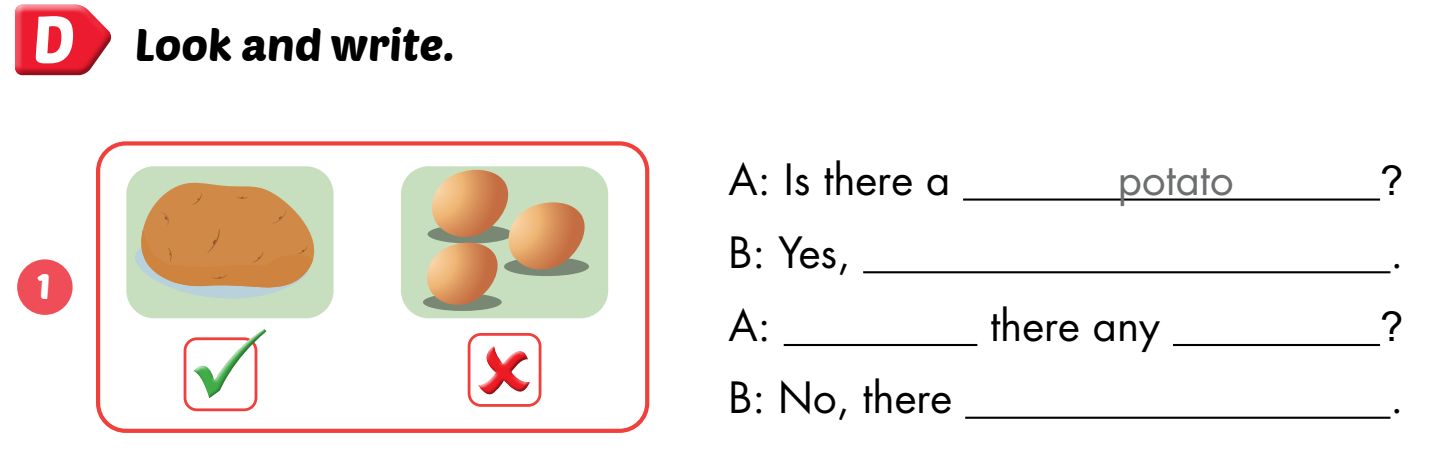 there is
Are
eggs
aren’t
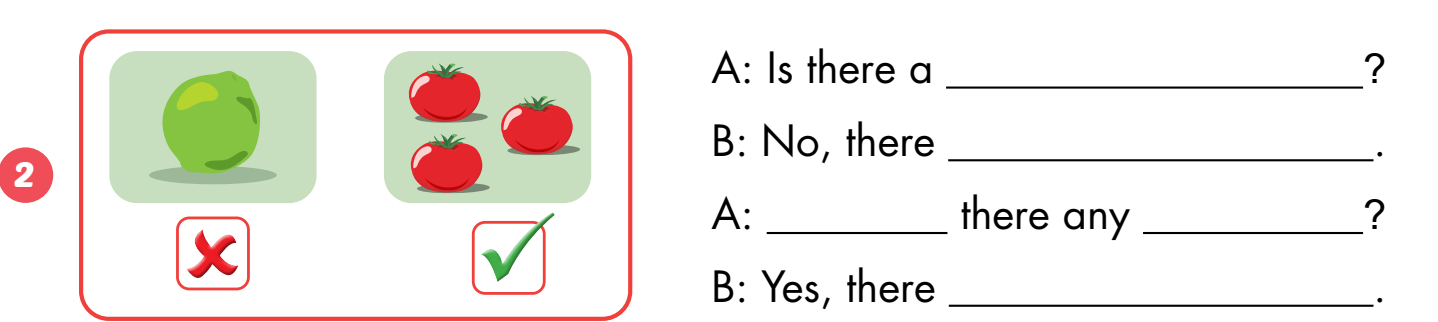 lime
isn’t
Are
tomatoes
are
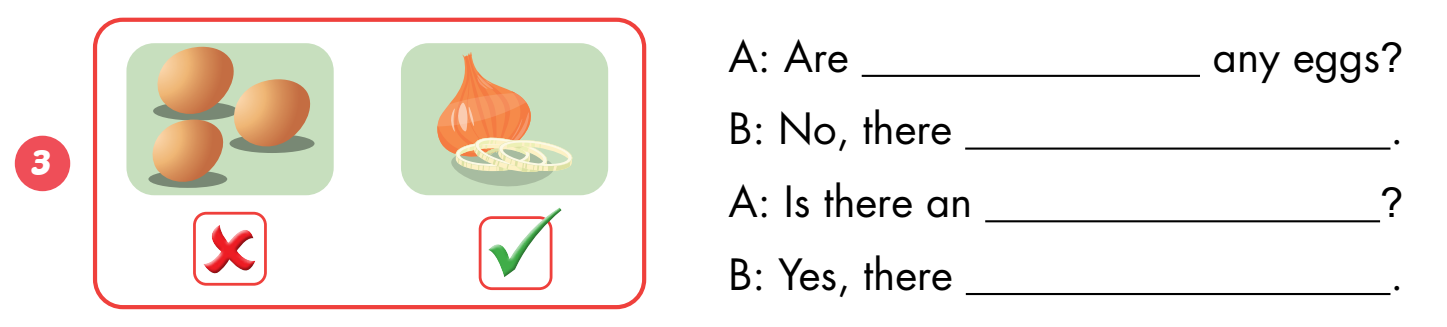 there
aren’t
onion
is
Look at the picture and make sentences.
tomatoes
Are there any_________________?
Yes, _____________________
there are
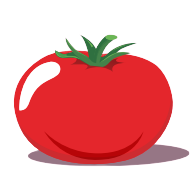 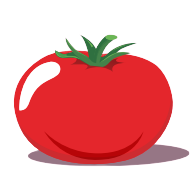 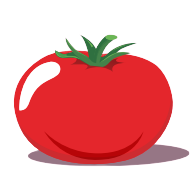 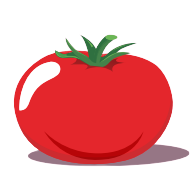 Look at the picture and make sentences.
potatoes
Are there any_________________?
No, _____________________
there aren’t
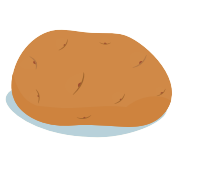 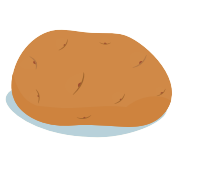 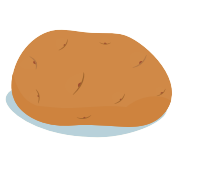 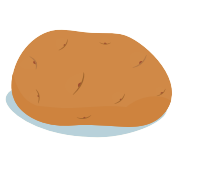 Look at the picture and make sentences.
lime
Is there a _________________?
No, _____________________
there isn’t
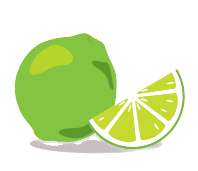 Look at the picture and make sentences.
onion
Is there an_________________?
Yes, _____________________
they is
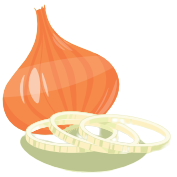 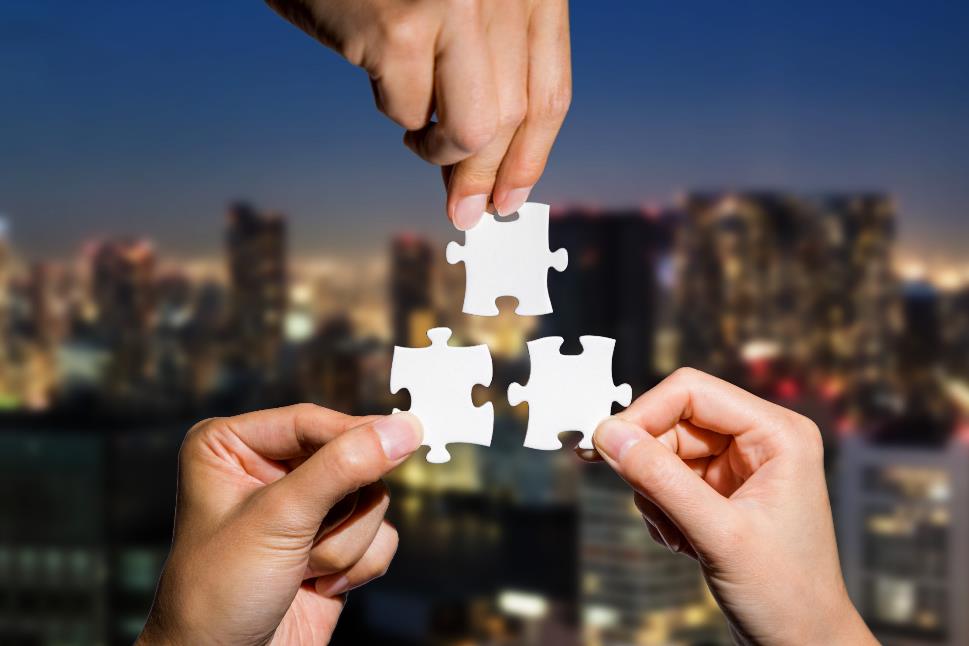 CONSOLIDATION
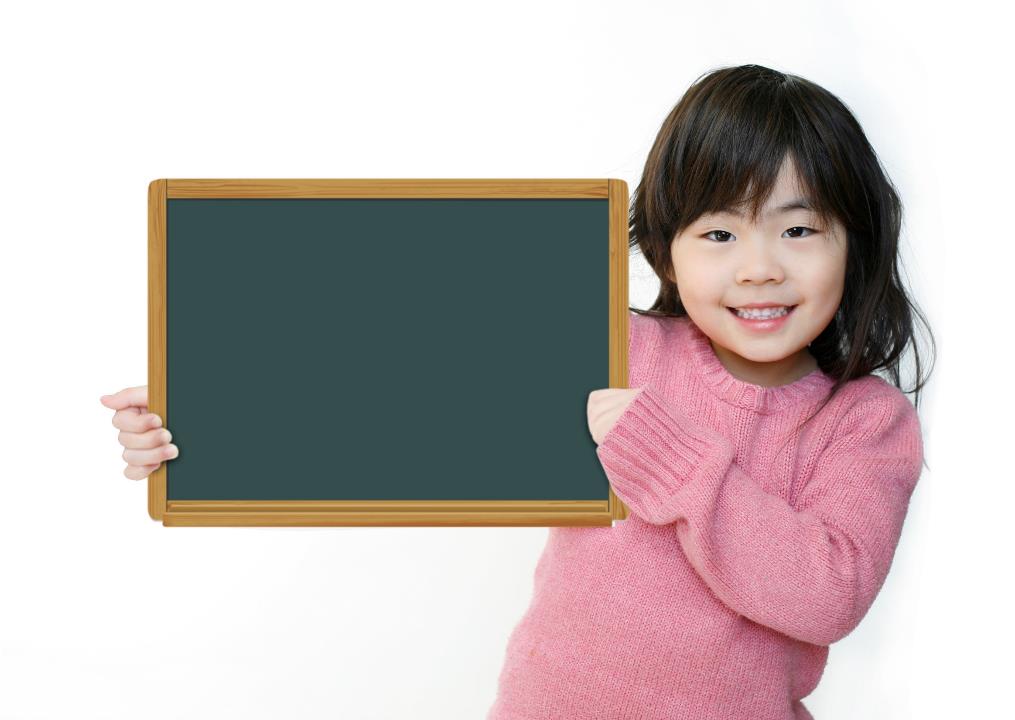 Early Production
Draw your favorite food on the paper and talk with your friend.
Are there any ….?
Is there a / an ….?
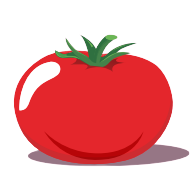 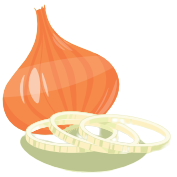 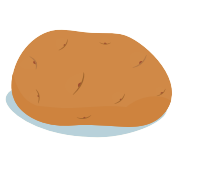 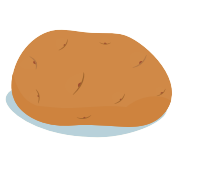 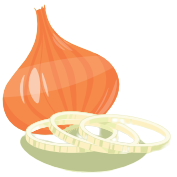 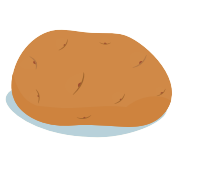 Yes, there ……..
No, there ……..
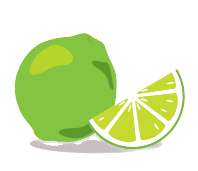 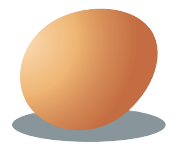 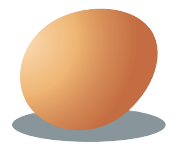 Extra Practice 
DHA App
LET’S PLAY!
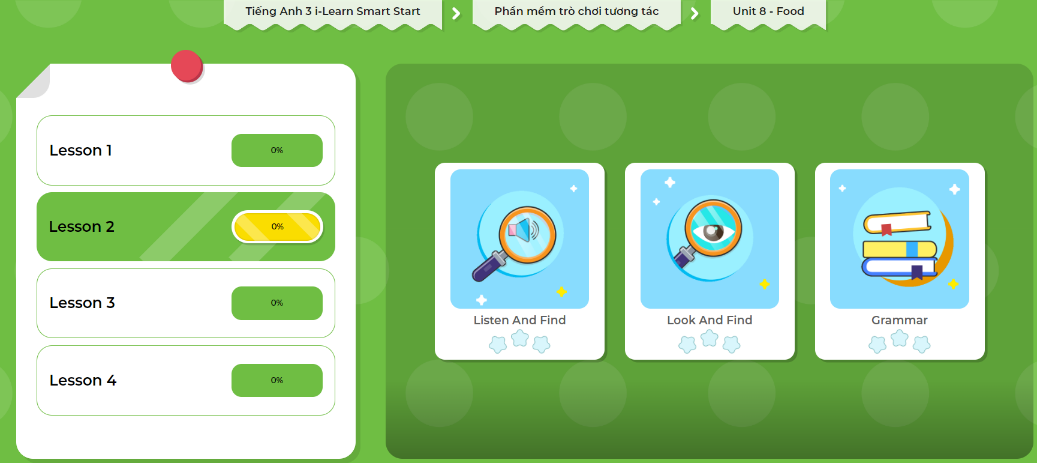 Click here to play the games
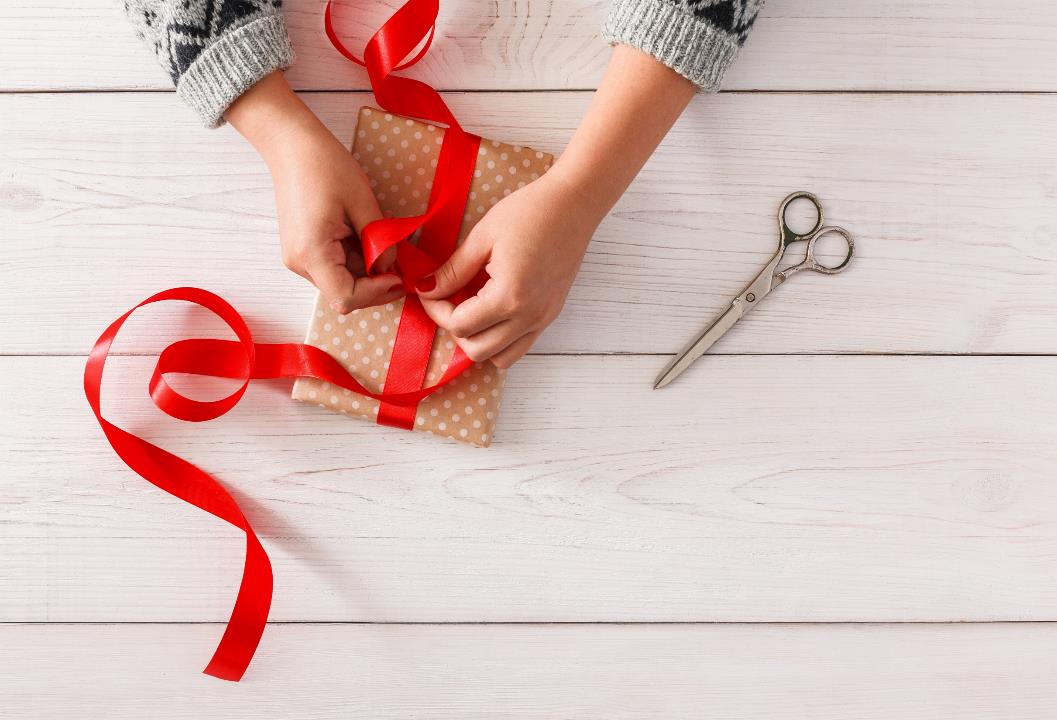 WRAP-UP
Today’s lesson
Vocabularies
onion, tomato, egg, potato, lime
Structures/ Sentence patterns
Are there any…? 
- Yes, there are (some…)/ No, there aren’t.
Is there…?
- Yes, there is (a/an…)/No, there isn’t.
Homework
Practice the vocabularies and structure; and make sentences using them. 
Do the exercises in Tiếng Anh 3 i-Learn Smart Start WB (page 80) 
Do the exercises in Tiếng Anh 3 i-Learn Smart Start Notebook on page 53
Prepare the next lesson (page 114 SB) 
Play the consolidation games in Tiếng Anh 3 i-Learn Smart Start DHA App on www.eduhome.com.vn
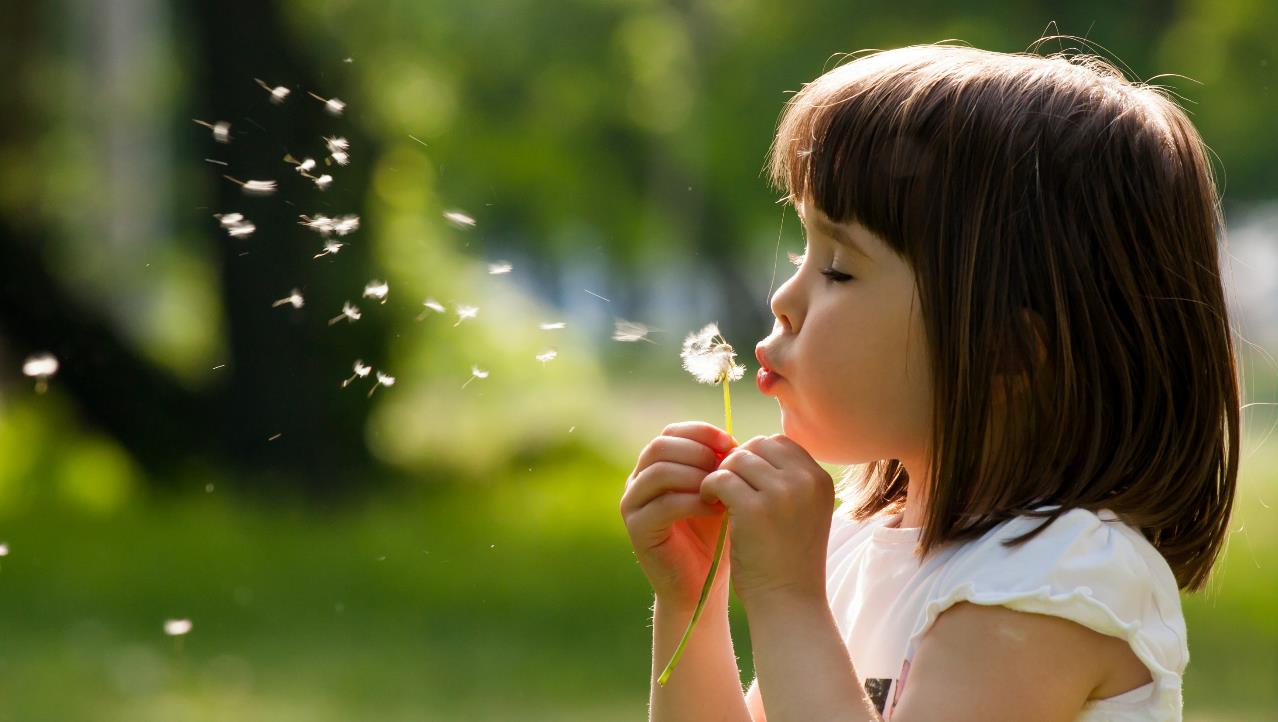 Enjoy your day!